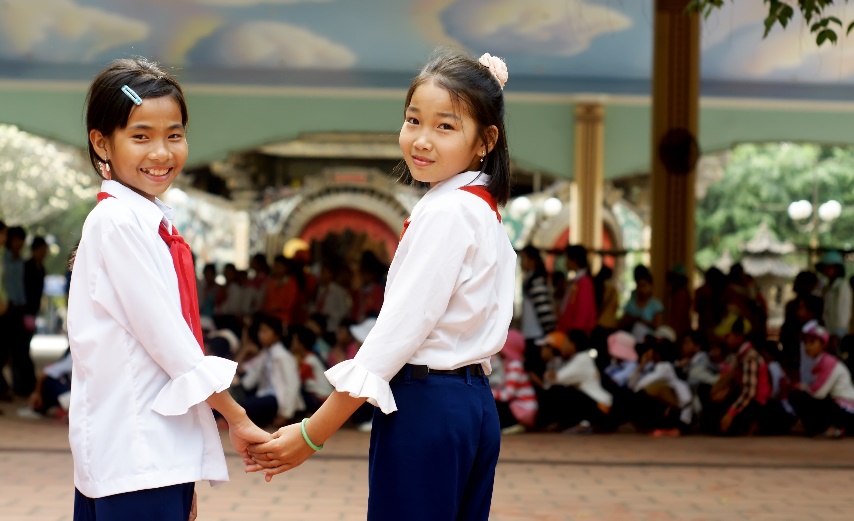 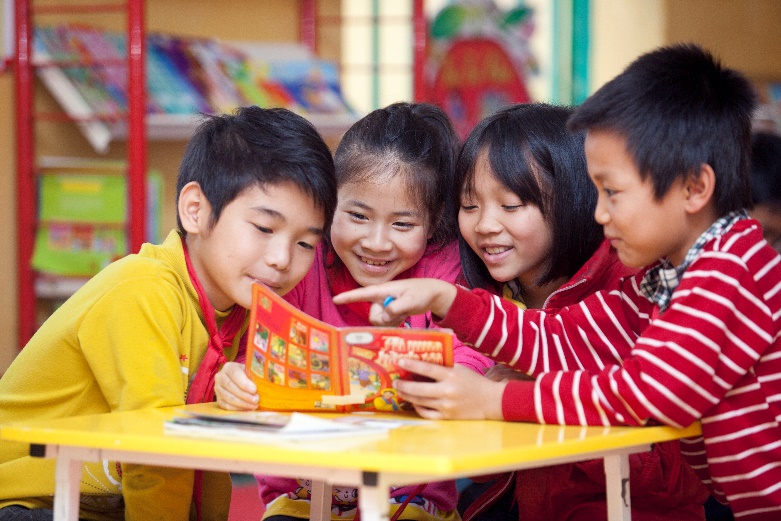 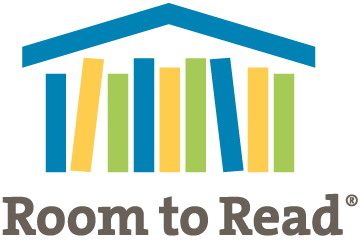 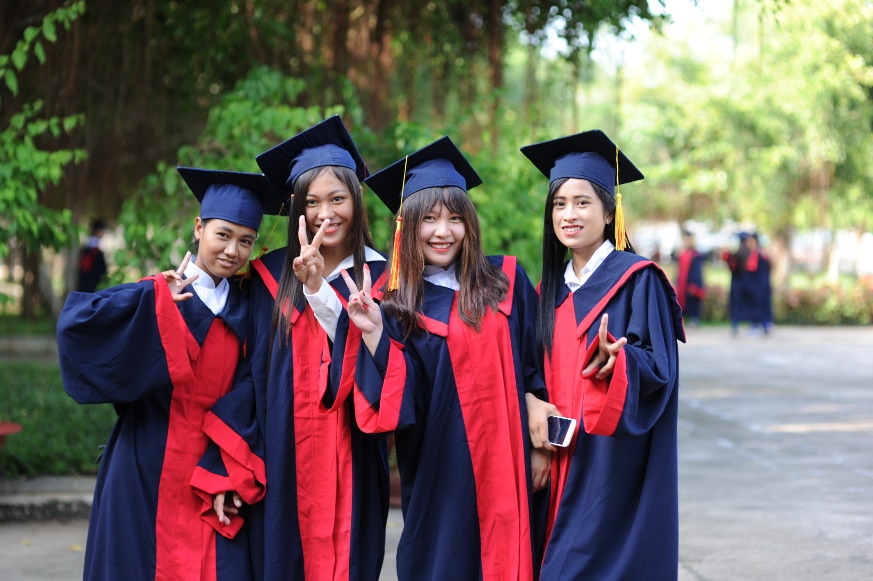 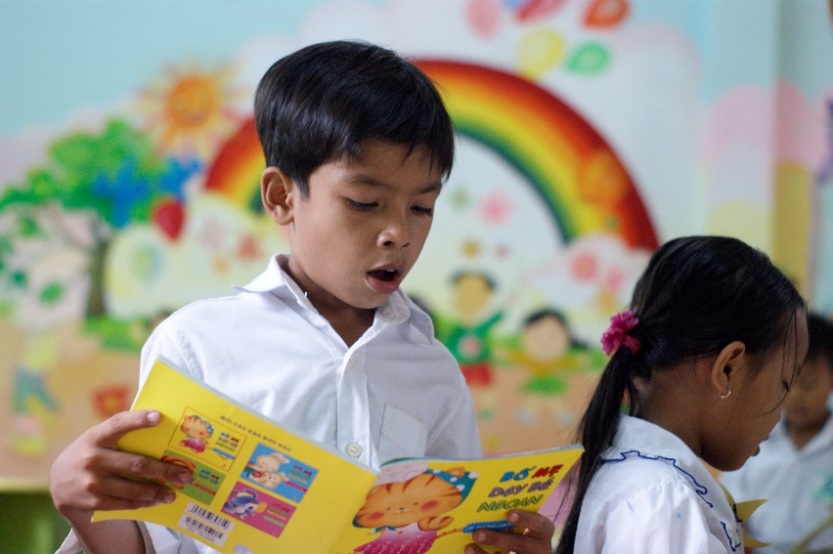 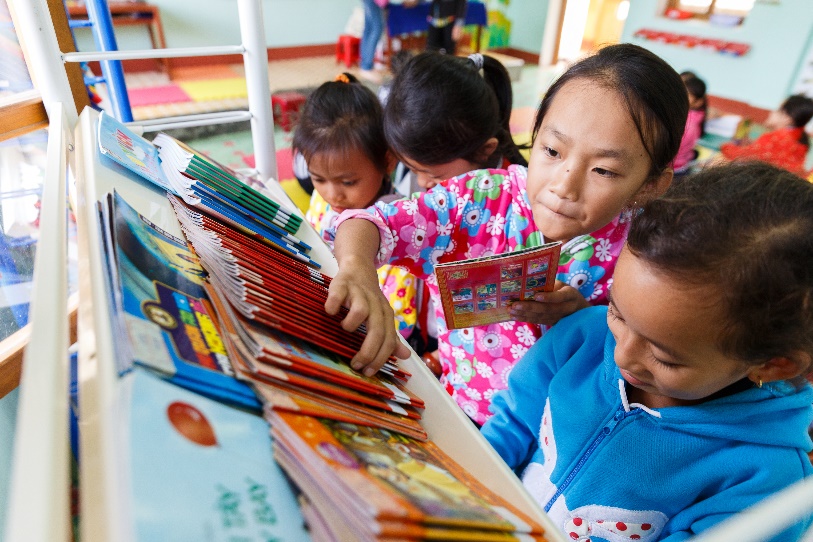 NHỮNG HÌNH THỨC TRIỂN KHAI MÔ HÌNH THƯ VIỆNthân thiện
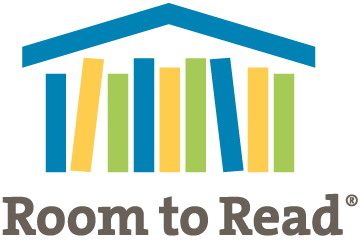 MÔ HÌNH THƯ VIỆN THÂN THIỆN CỦA ROOM TO READ
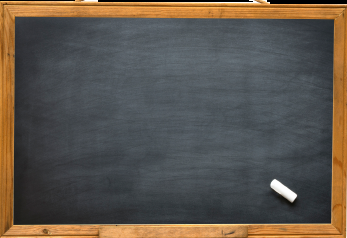 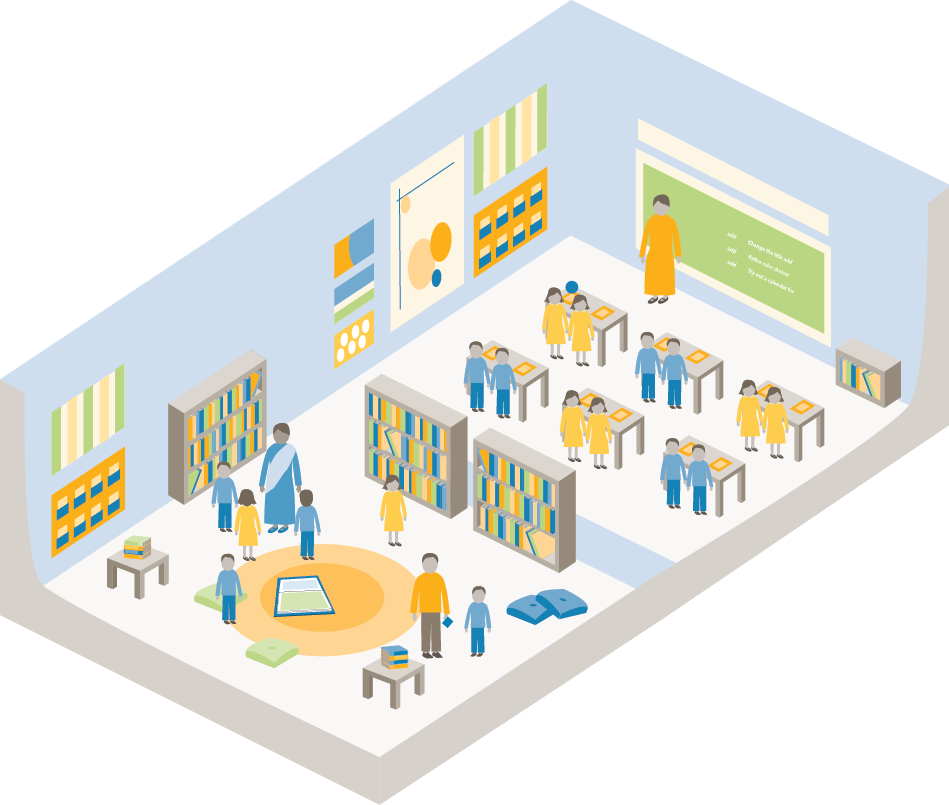 THÁI ĐỘ
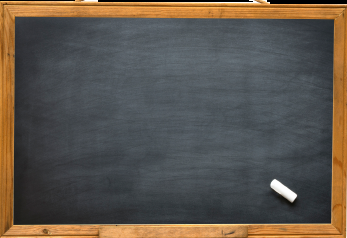 CƠ SỞ VẬT CHẤT
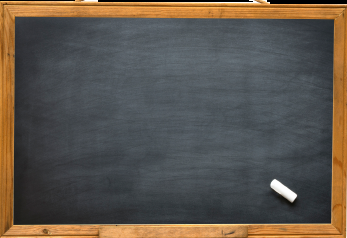 HỆ THỐNG VÀ HOẠT ĐỘNG
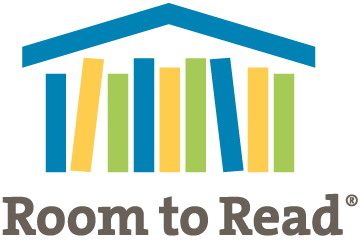 CÙNG HƯỚNG TỚI MỤC TIÊU LỚN
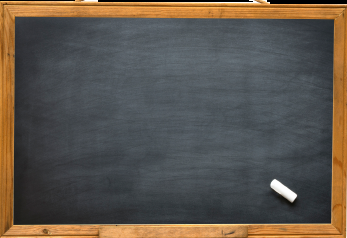 CÒN LẠI
13.502
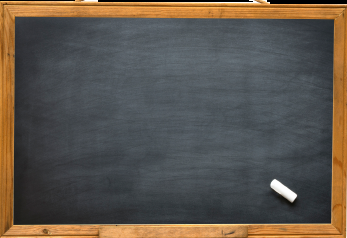 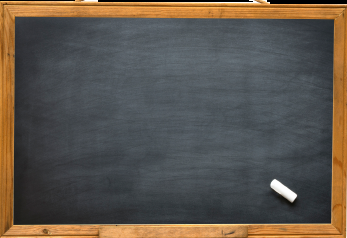 TỔNG SỐ 
TRƯỜNG TIỂU HỌC 
CẢ NƯỚC 15.408
THƯ VIỆN NHÂN RỘNG
 558
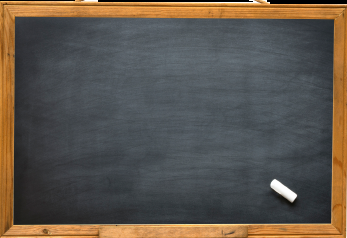 ROOM TO READ THIẾT LẬP
 1.357
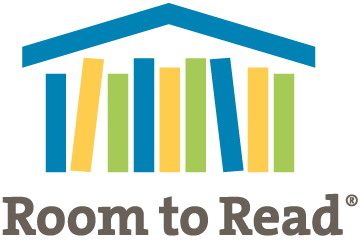 PHÁT TRIỂN THƯ VIỆN THÂN THIỆN PHÙ HỢP VỚI 
BỐI CẢNH ĐỊA PHƯƠNG
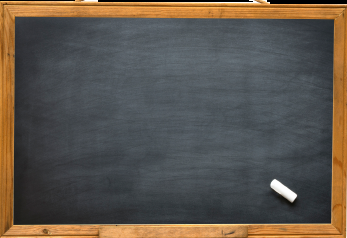 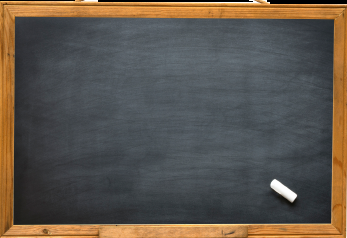 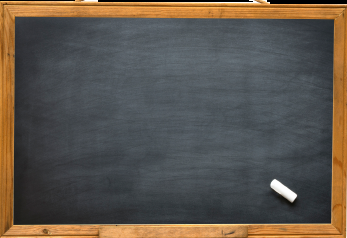 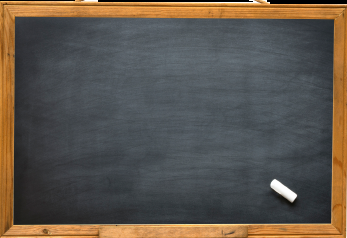 NHÓM 3 
CẦN HỖ TRỢ
NHÓM 4 
CHƯA ĐỦ ĐIỀU KIỆN
NHÓM 1  
TỰ NHÂN RỘNG
NHÓM 2
TỰ THỰC HIỆN NHƯNG CẦN HỖ TRỢ
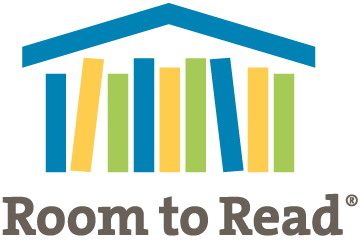 HỖ TRỢ KỸ THUẬT
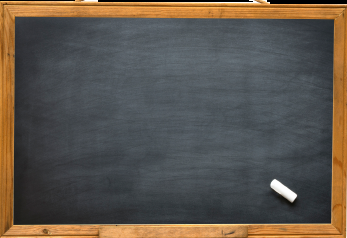 GÓI HỖ TRỢ KỸ THUẬT
Những trường đủ điều kiện và khả năng tự nhân rộng, thực hiện với sự hỗ trợ kỹ thuật từ Room to Read
Cung cấp các
tài liệu Hướng dẫn.
Cung cấp danh mục sách mua trên thị trường của RtR
Có thể tiếp cận sách do RtR xuất bản dành cho HS lớp 1,2
Hỗ trợ và giám sát định kỳ 6 tháng từ Room to Read
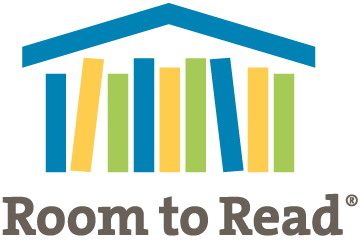 HỖ TRỢ BÁN PHẦN
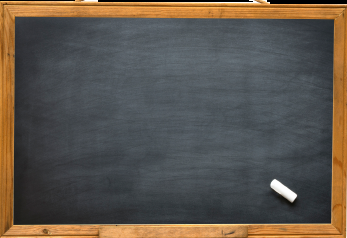 GÓI HỖ TRỢ BÁN PHẦN
Những trường đủ điều kiện để tự nhân rộng nhưng cần có thêm sự hỗ trợ từ RtR
Cung cấp tài 
liệu hướng dẫn (Hướng dẫn thiết lập và quản lý…)

Hỗ trợ một phần cho các khóa tập huấn
Cung cấp danh 
mục sách mua trên thị trường của RtR

Cung cấp Sách mua và sách do RtR xuất bản
Hỗ trợ một 
phần cơ sở vật chất (kệ sách)

Hỗ trợ và giám sát định kỳ hàng tháng
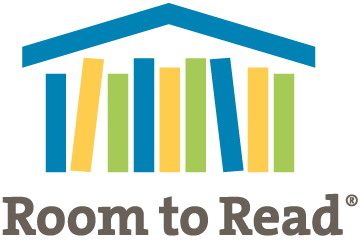 HỖ TRỢ TOÀN PHẦN
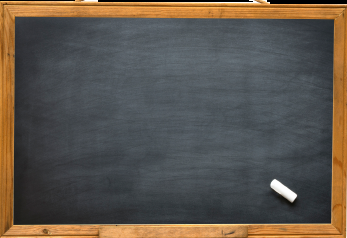 GÓI HỖ TRỢ TOÀN PHẦN
Những trường gặp khó khăn
Thực hiện với gói hỗ trợ toàn phần từ RtR
Cung cấp tài 
liệu hướng dẫn (Hướng dẫn thiết lập và quản lý…)
Hỗ trợ toàn phần cho các khóa tập huấn
Cung cấp danh mục sách mua trên thị trường của RtR
Cung cấp Sách mua và sách do RtR xuất bản
Hỗ trợ toàn phần cơ sở vật chất thư viện
Hỗ trợ và giám sát định kỳ hàng tháng
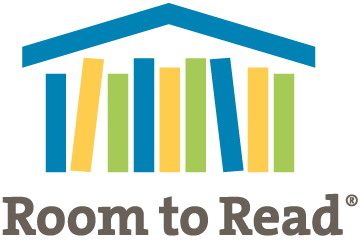 CÁC TRƯỜNG 
CHƯA ĐỦ ĐIỀU KIỆN
Những trường 
CHƯA ĐỦ ĐIỀU KIỆN

Cần có sự hỗ trợ từ Phòng GD&ĐT, Sở GD&ĐT và ĐỊA PHƯƠNG để những trường này có thể 
tham gia Chương trình Thư viện thân thiện
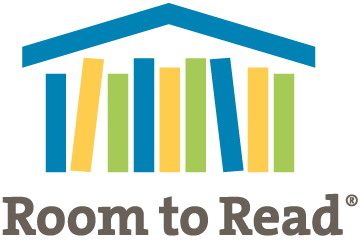 XIN CẢM ƠN
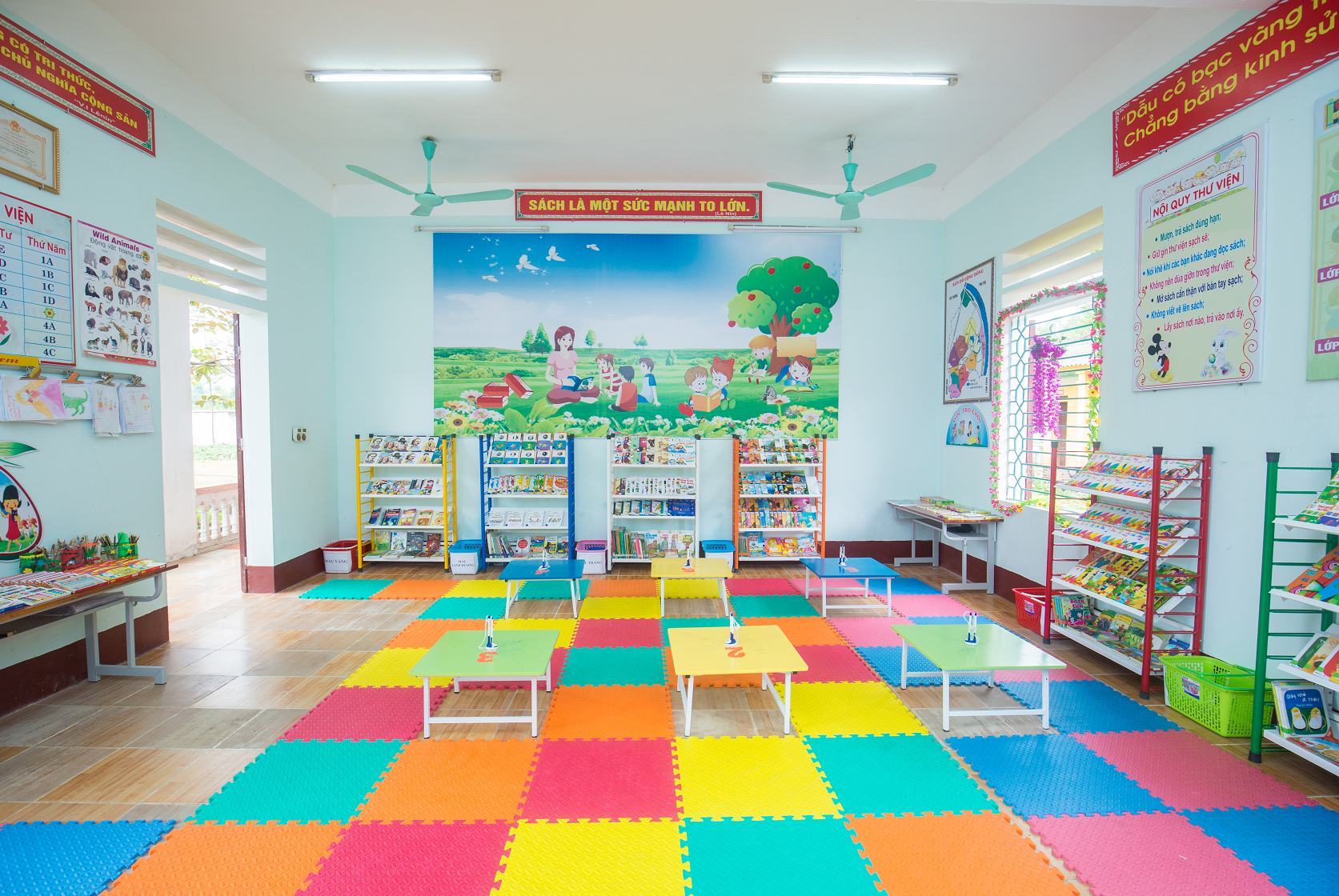